МОУ СОШ №1 г. Камешково
Семинар для руководителей ОУ района


«Управление  методической работой  
в условиях введения ФГОС»












Щергунова Л.Е, зам. директор по УР
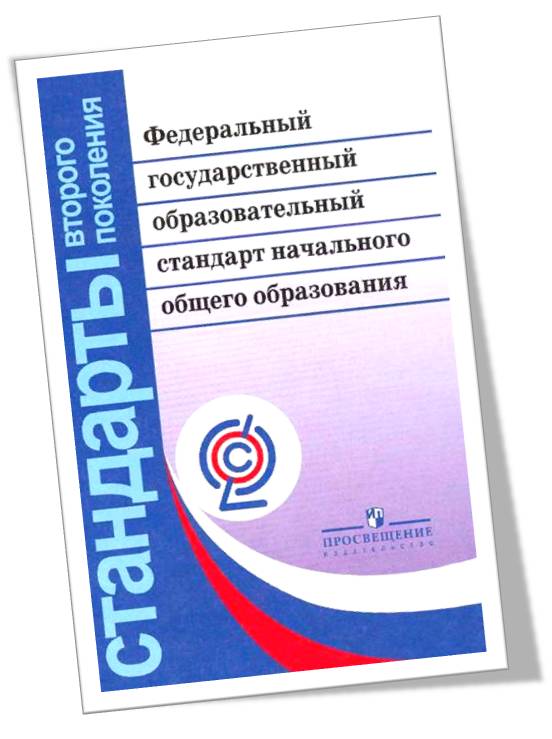 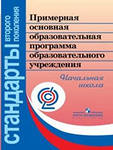 Методическая работа  в школе – 

это основанная на науке и прогрессивном педагогическом и управленческом опыте целостная система взаимосвязанных мер, нацеленная на обеспечение профессионального роста учителя, развитие его творческого потенциала, и, в конечном итоге, на повышение качества и эффективности учебно- воспитательного процесса, на рост уровня образованности, воспитанности, развитости, социализации и сохранение здоровья учащихся.

Поташник М.М. 
Управление профессиональным ростом учителя в современной школе. Методическое пособие. – М.: Центр педагогического образования, 2010
Цель методической работы 
 
в условиях введения ФГОС – 
 обеспечить профессиональную готовность педагогических работников  к реализации ФГОС через создание системы 
непрерывного 
профессионального 
развития
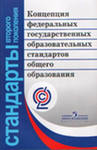 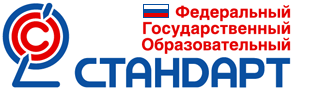 Критерии готовности методической 
службы ОУ к введению ФГОС:
разработан план методической работы, обеспечивающей сопровождение введения ФГОС;
  осуществлено повышение квалификации всех учителей начальных классов;
  обеспечены кадровые, финансовые, материально-технические и иные условия реализации основной образовательной программы начального общего образования в соответствии с требованиями  ФГОС
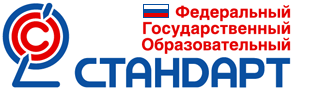 Индивидуально ориентированный подход 
в организации методической работы
1.  Ориентация на достижение "зоны ближайшего развития" каждого педагога
2. Сочетания индивидуальных и групповых форм деятельности с педагогами как основы профессионального диалога
3. Использование методов стимулирования творческого роста
4. Непрерывность и преемственность методической деятельности
Направления методической работы
1. Внедрение требований ФГОС в практику ОУ: 
анализ нормативных, научных и методических источников; выявление рекомендаций, соответствующих возникающим в практике проблемам; 
детализация рекомендаций с целью облегчить их внедрение в реальную практику; 
оценка эффективности применения рекомендаций, разработанных на основе научных исследований. 
2. Анализ и обобщение педагогического опыта в решении проблем введения ФГОС: 
анализ практики решения педагогических задач; 
выявление педагогических средств, обеспечивающих наилучший педагогический результат; 
анализ наиболее типичных трудностей, встречающихся в педагогической практике; создание методических рекомендаций по их преодолению. 
3. Текущая методическая помощь:
консультирование педагогов с целью помощи им в выборе литературы для решения педагогических задач; 
анализ возникающих у педагогов затруднений и трудностей, оказание им помощи в решении профессиональных проблем; 
разработка текущих методических материалов для проведения с учащимися разнообразных занятий и мероприятий.
Формы  методической работы
Групповые
Индивидуальные
Индивидуальные консультации
Стажировка 
Наставничество
Самообразование 
Работа над методической темой 
Сетевое взаимодействие
Обобщение опыта
Творческая группа 
МО, 
Пед. мастерские 
Групповые консультации 
Мастер-классы 
Участие в вебинарах
Участие в работе проектных  команд
ПЕРСПЕКТИВНЫЕ  МЕТОДИЧЕСКИЕ  ТЕМЫ
«Приоритетные направления развития школы в условиях введения ФГОС»
 «Интерактивные  стратегии в обучении и воспитании в условиях введения ФГОС»
« ИКТ – как средство повышения качества образования в свете требований ФГОС» 
«Внедрение новых систем оценивания достижений обучающихся в условиях введения ФГОС» 
« Профессиональная деятельность учителя в информационной образовательной среде»
«Построение индивидуальных познавательных траекторий учащихся»
«Проектирование  УУД в начальной и основной школе в соответствии с ФГОС второго поколения»
МЕТОДИЧЕСКАЯ  СЛУЖБА   ШКОЛЫ В УСЛОВИЯХ  ВВЕДЕНИЯ ФГОС
ПЕДАГОГИЧЕСКИЙ  СОВЕТ
МЕТОДИЧЕСКИЙ  СОВЕТ
СОВЕТ  ПО  ВВЕДЕНИЮ  ФГОС
ТВОРЧЕСКИЕ ГРУППЫ  УЧИТЕЛЕЙ-ПРЕДМЕТНИКОВ
МЕТОДИЧЕСКИЕ ОБЪЕДИНЕНИЯ
ТВОРЧЕСКИЕ МАСТЕРСКИЕ
КАЧЕСТВО  МЕТОДИЧЕСКОЙ  РАБОТЫ
Обеспечено:
принятие  всеми педагогами школы идеологии ФГОС; 
оптимальное вхождение педагогов в систему ценностей современного образования ;
 освоение новой системы требований к структуре ООП, условиям ее реализации и оценке достижений обучающихся;
овладение  учебно-методическими и информационно-методическими ресурсами, необходимыми для успешного решения задач ФГОС.
100% педагогов школы охвачено методической работой;
100% педагогов включены в инновационную деятельность;  
100% учителей начальных классов прошли обучение по ФГОС;
88%   имеют высшую и первую квалификационные категории; 
80% владеют ИКТ и широко используют их на практике;
30%  учителей применяют системно- деятельностный подход
разработано 5  программ  внеурочной деятельности младших школьников